EECE.2160ECE Application Programming
Instructor:  
Dr. Michael Geiger
Fall 2017

Lecture 33:
Dynamically allocated data structures:
Linked lists: overview and adding new nodes
Lecture outline
Announcements/reminders
Late/regrade submissions: e-mail Dr. Geiger + TA
Zhendong Wang handles even-numbered programs, Lin Li handles odd-numbered programs
Program 7 graded; regrades due Thursday 12/7
Program 8 due 12/4
Program 9 to be posted; due 12/12
Final exam: Sat 12/16, 3-6 PM, Ball 214
Today’s class
Dynamically allocated data structures: linked lists
12/5/17
2
ECE Application Programming: Lecture 33
Review: dynamic memory allocation
Basic block allocation:
	void *malloc(size_t size);
Allocate block and clear it:
	void *calloc(size_t nmemb, 
					size_t size);
Resize previously allocated block:
	void *realloc(void *ptr,
					size_t size);
Deallocation function:
	void free(void *ptr);

Dynamically allocated array
arr = (int *)malloc(n * sizeof(int));
Can then use array notation: arr[i] = 0;
12/5/17
3
ECE Application Programming: Lecture 33
Dynamic allocation and structures
Can use sizeof() to get # bytes in structure

Examples (using StudentInfo struct):
StudentInfo *p;
p = (StudentInfo *)malloc(sizeof(StudentInfo));

StudentInfo *arr;
int n;
printf("Enter array size: ");
scanf("%d", &n);
arr = (StudentInfo *)malloc(n * sizeof(StudentInfo));
12/5/17
4
ECE Application Programming: Lecture 33
Data structures
Data structure: way of storing and organizing data 
Arrays are one relatively inefficient example
Other structures designed to optimize:
Organizing / sorting data
Adding new data
Removing unwanted data
Searching for data
12/5/17
5
ECE Application Programming: Lecture 33
Pointer-based data structures
Many structures extensively use pointers
Each element within structure contains data + pointer(s) to one or more other elements
Usually functions for common operations
Add new element
Dynamically allocate new element
Set pointer(s) in new element to point to other(s)
Modify appropriate pointer(s) in other element(s) to point to new element
Delete element
Modify pointer(s) in other element(s) so they don’t point to element being removed
Deallocate removed element
Find element
Follow pointers to move from one element to next
12/5/17
6
ECE Application Programming: Lecture 33
Linked list
Simple pointer-based structure: linked list
Each element (node) contains data + pointer to next element in list
Last element points to NULL
Program using list needs pointer to first node


Image source: http://en.wikipedia.org/wiki/Linked_list
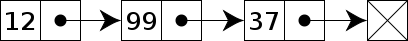 12/5/17
7
ECE Application Programming: Lecture 33
Linked list definition
Structure to hold list of integers
typedef struct node {
	int value;		     // Data
	struct node *next;  // Pointer to
						 //  next node
} LLnode;
Note definition style has changed slightly
Type “name” both before and after { }
Name before (struct node) is necessary to use type inside structure definition
Name after (LLnode) can be used in rest of program
12/5/17
8
ECE Application Programming: Lecture 33
Adding to list
Simplest form (unordered list): add new item to beginning of list

LLnode *addNode(LLnode *list, int v) {
	LLnode *newNode;

	// Allocate space for new node; exit if error
	newNode = (LLnode *)malloc(sizeof(LLnode));
	if (newNode == NULL) {
		fprintf(stderr, 
				"Error: could not allocate new node\n");
		exit(0);
	}

	newNode->value = v;    // Copy value to new node
	newNode->next = list;  // next points to old list
	return newNode;
}
12/5/17
9
ECE Application Programming: Lecture 33
Next time
Dynamically allocated data structures (cont.)

Reminders:
Late/regrade submissions: e-mail Dr. Geiger + TA
Zhendong Wang handles even-numbered programs, Lin Li handles odd-numbered programs
Program 7 graded; regrades due Thursday 12/7
Program 8 due 12/4
Program 9 to be posted; due 12/12
Final exam: Sat 12/16, 3-6 PM, Ball 214
12/5/17
10
ECE Application Programming: Lecture 33